Velotrack – egy egyszerű szolgáltatás, és a mögötte levő komplex struktúra
security, tracking, locator
Antal Csaba

kerékpáros

mérnök

ötletgazda
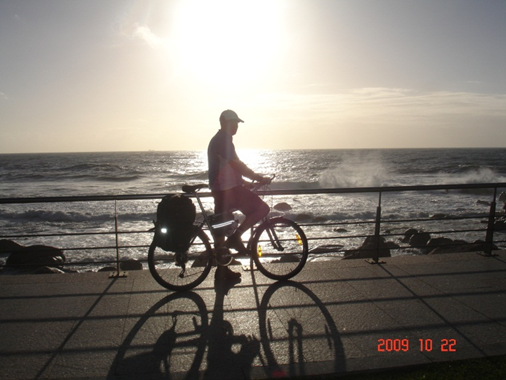 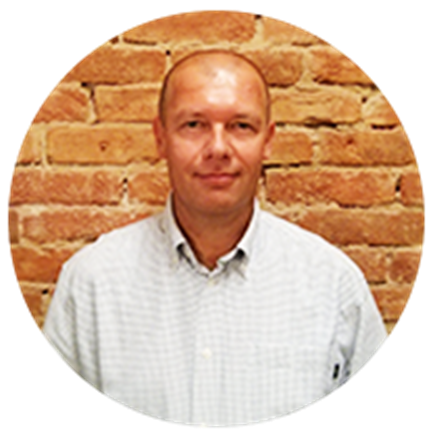 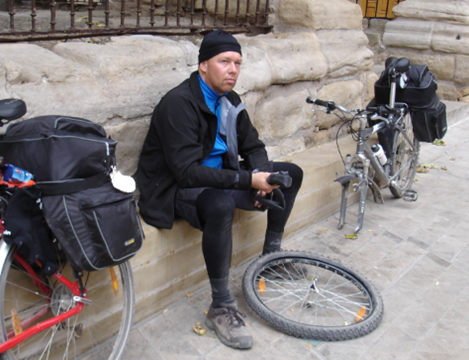 Tapasztalatok
Hardware design
Database
Web and mobile
UX
Digital strategy
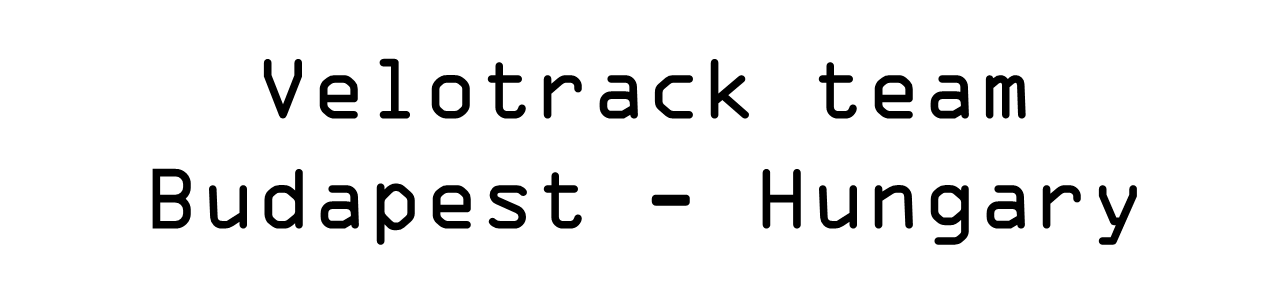 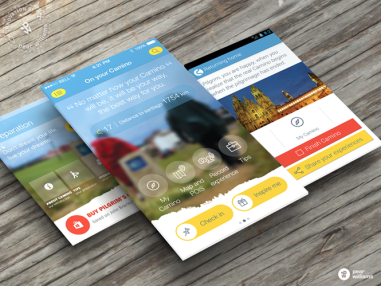 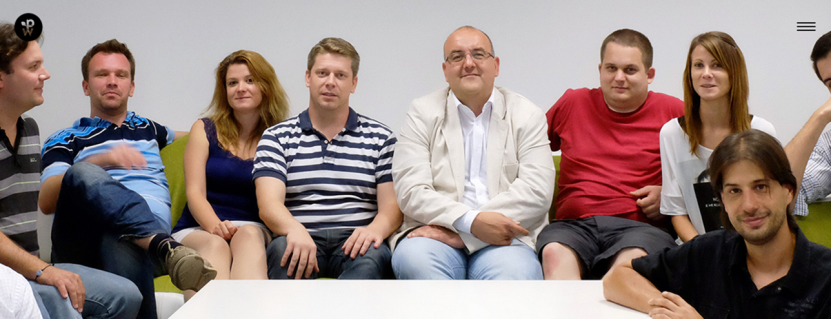 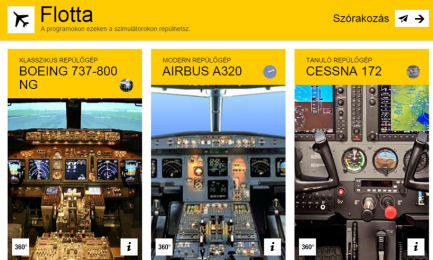 Probléma
800k kerékpárlopás német nyelvterületen
50% aktív kerékpáros érintett
2,5% megtalálási százalék
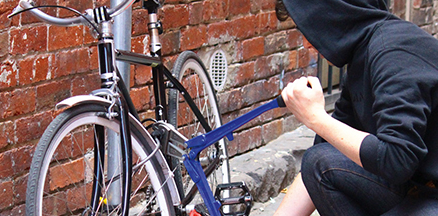 Megoldás
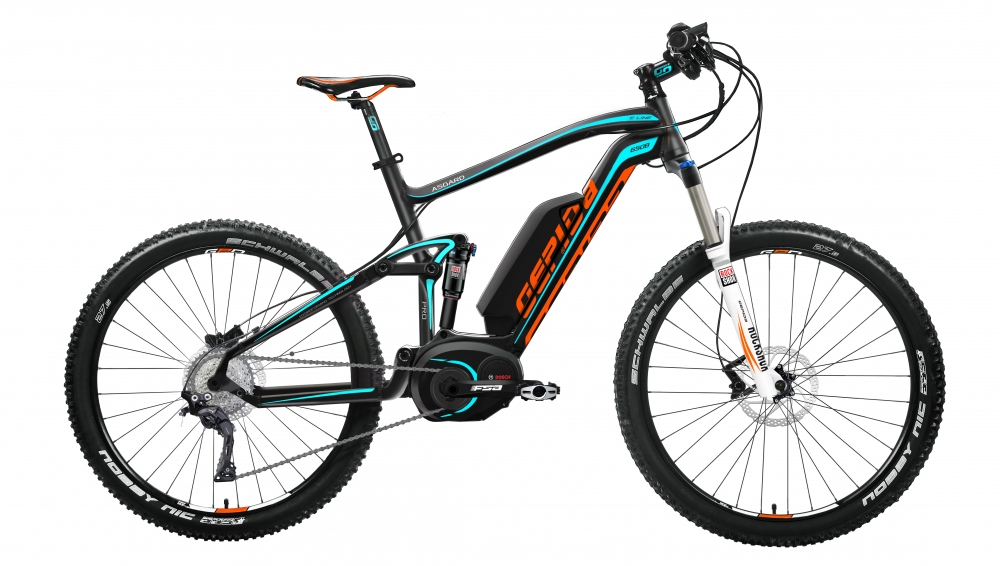 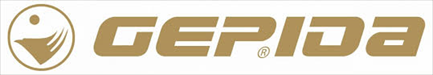 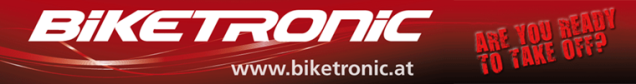 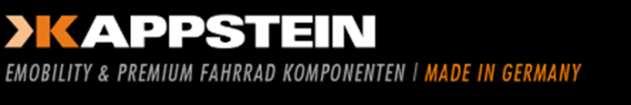 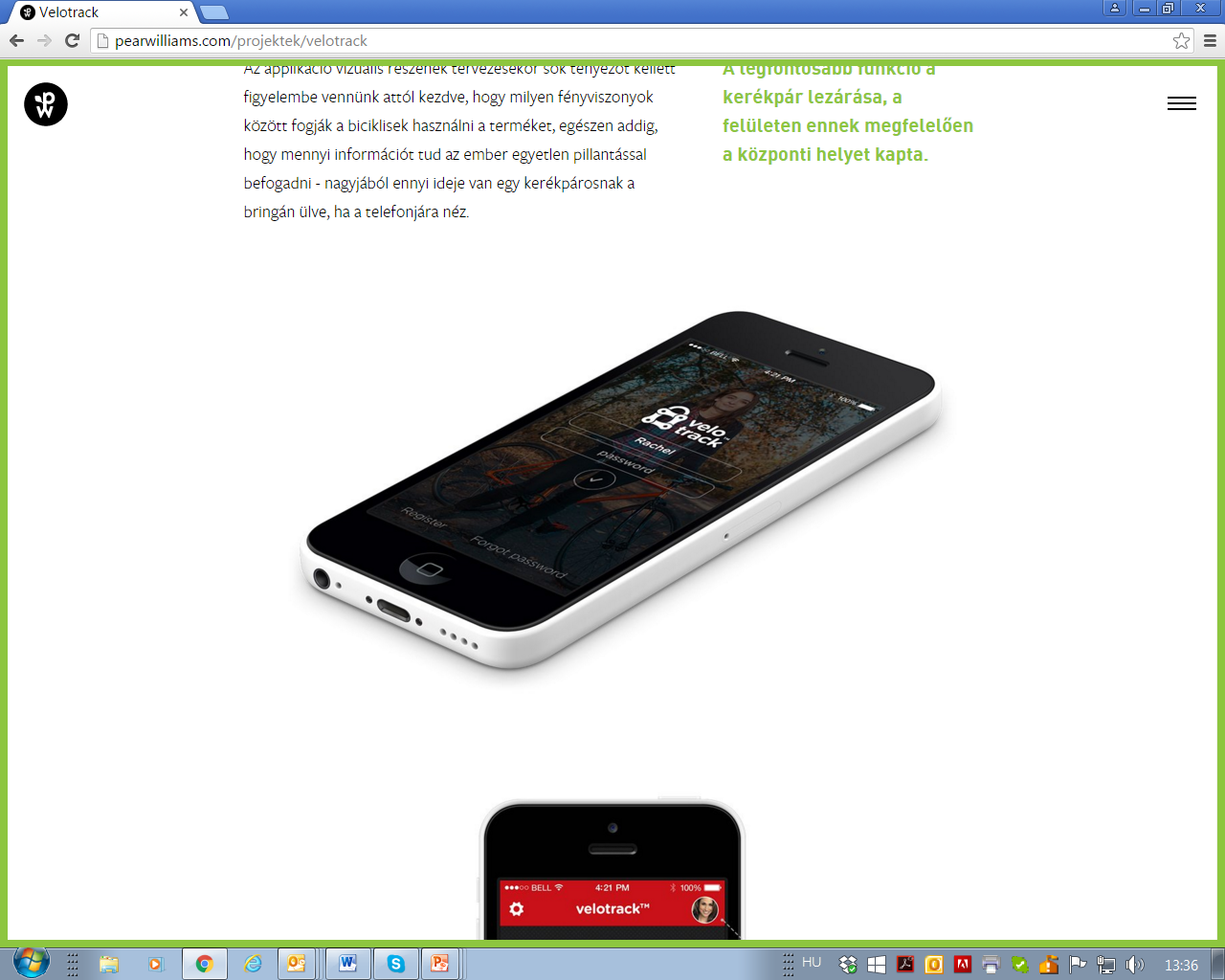 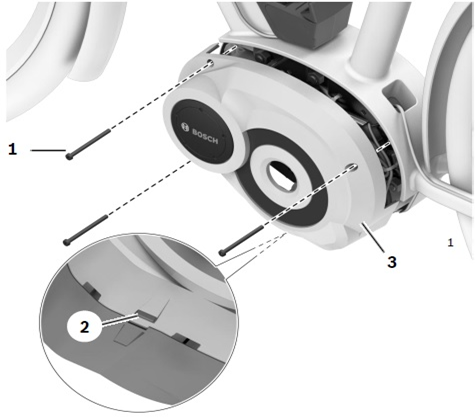 Rendszerfelépítés
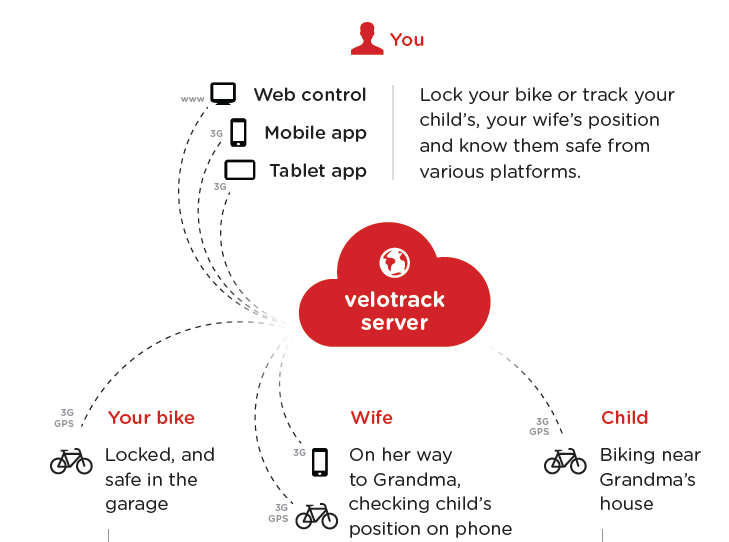 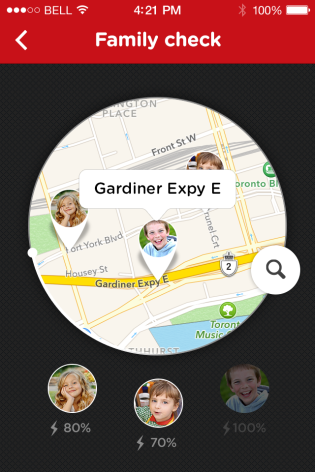 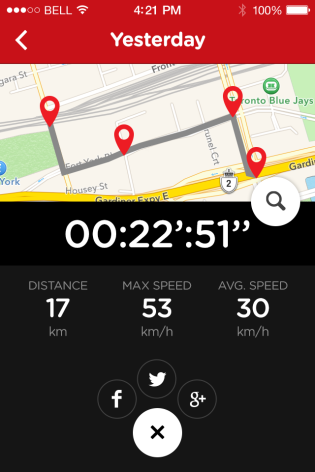 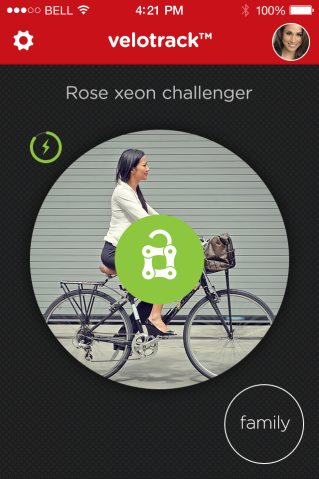 Szereplők
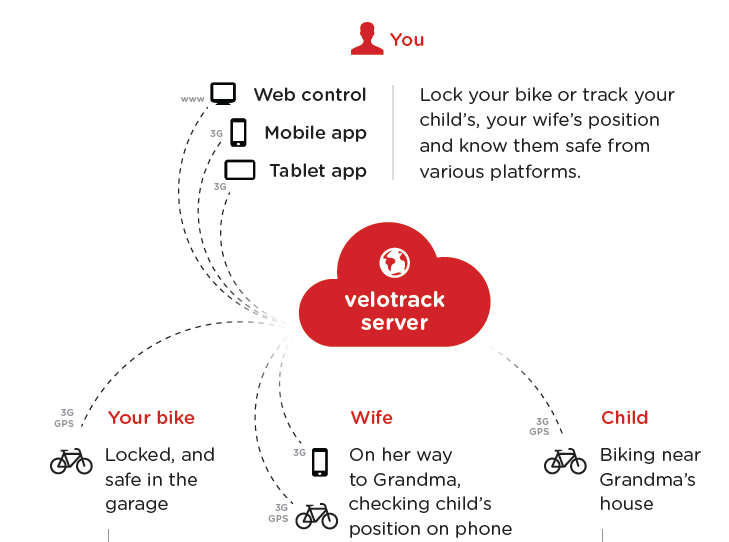 • ahány építőkocka 

	annyi jogi entitás

	annyiféle kompetencia
	
Kerékpárgyár
Mobil szolgáltató
Hardver gyártó
Hardver tervező
Adatbázis fejlesztő
Web fejlesztő
Applikáció fejlesztő

Üzletfejlesztés
Finanszírozás
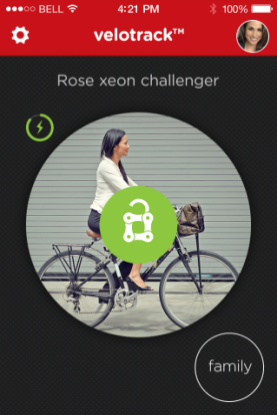 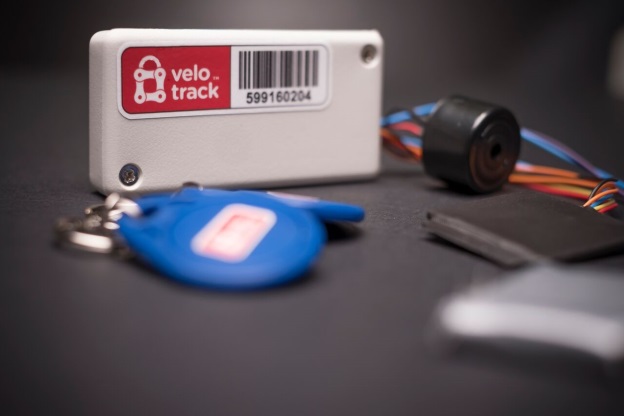 Kérdések
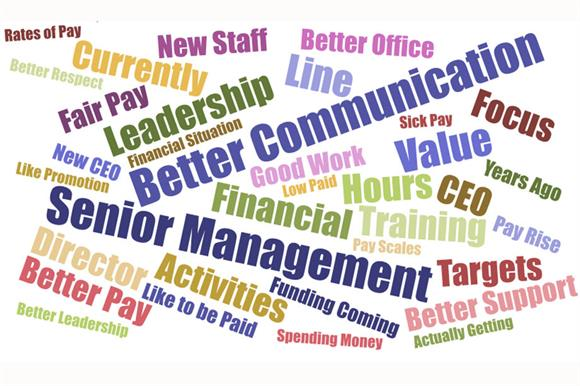 Megfelelő a csapat?
Megfelelő a termékvízió?
Jó az üzleti modell?
Küldetés 
	biztonságban a bringa
	egyszerű felhasználói élmény
Business
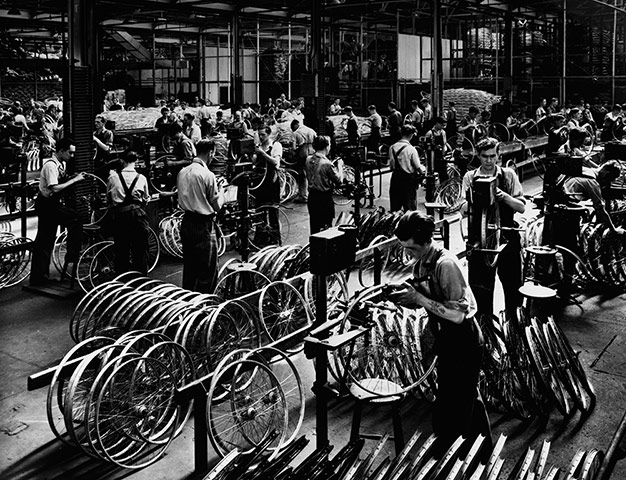 Technológia; termék kész 
érdekel ez valakit?
Üzlet építés

mi legyen az üzleti modell?
hogyan csináljunk belőle pénzt?
milyen piacokon definiáljuk magunkat?
hogyan finanszírozzuk? VC, hitel?
az üzlet építés még komplexebb mint a technológia mert nem fekete-fehér
Antal Csaba  +36 30 383 3004
cs.antal@velotrack.eu